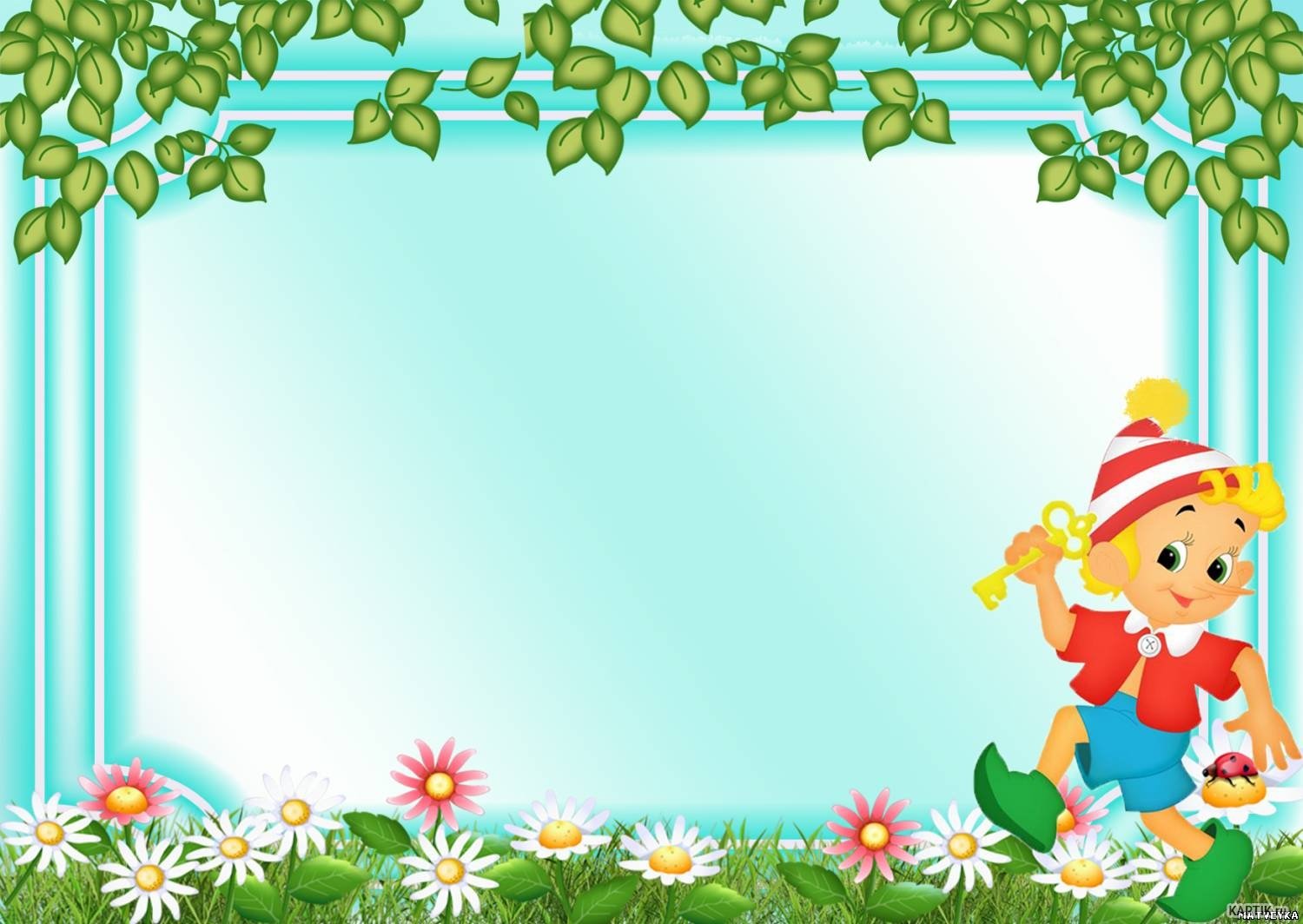 «Особенности создания речевой среды в группе детей раннего возраста».
« Создания речевой среды в группе детей раннего возраста».
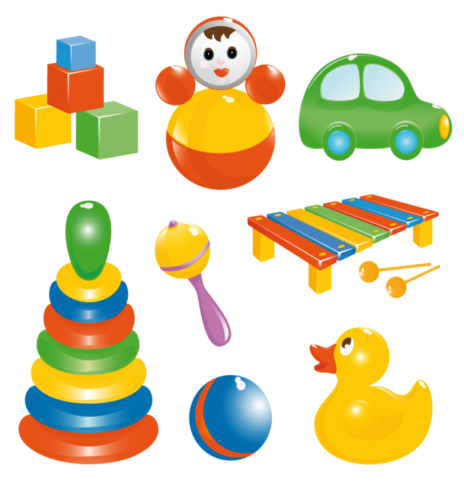 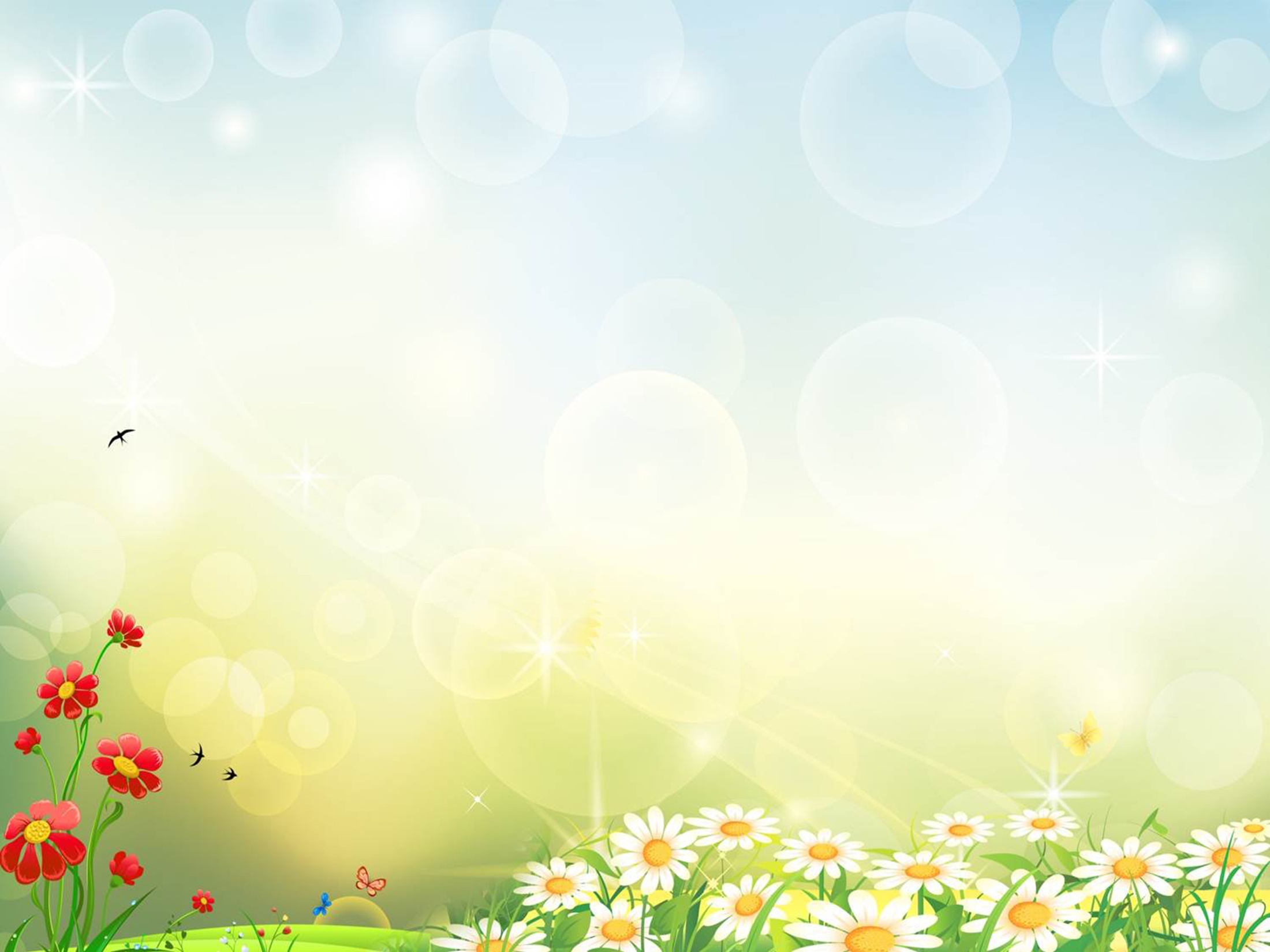 Раннее детство – период развития ребенка от 1 года до 3 лет. В этот период  изменяется социальная ситуация развития и ведущая деятельность детей. Ведущим видом деятельности ребенка раннего возраста становится – предметная, а ситуативно-деловое общение со взрослым становится формой и средством организации этой предметной деятельности, в которой ребенок осваивает общественно-выбранные способы действия с предметами. Взрослый становится не просто «источником предметов» и помощником в манипуляциях ребенка, но участником его деятельности и образцом для подражания.
Раннее детство – период развития ребенка от 1 года до 3 лет. В этот период  изменяется социальная ситуация развития и ведущая деятельность детей. Ведущим видом деятельности ребенка раннего возраста становится – предметная, а ситуативно-деловое общение со взрослым становится формой и средством организации этой предметной деятельности, в которой ребенок осваивает общественно-выбранные способы действия с предметами. Взрослый становится не просто «источником предметов» и помощником в манипуляциях ребенка, но участником его деятельности и образцом для подражания.
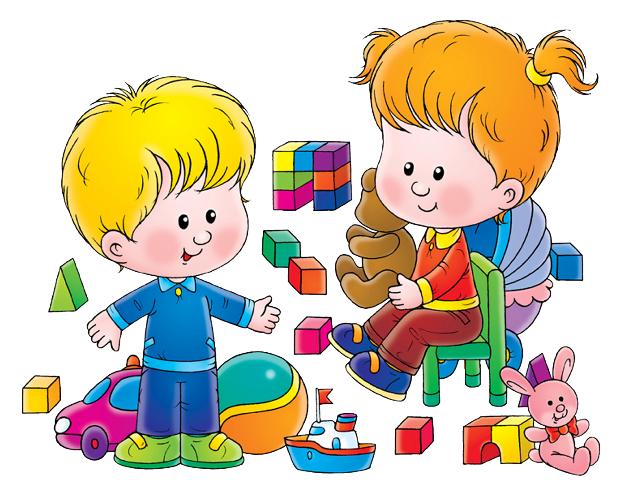 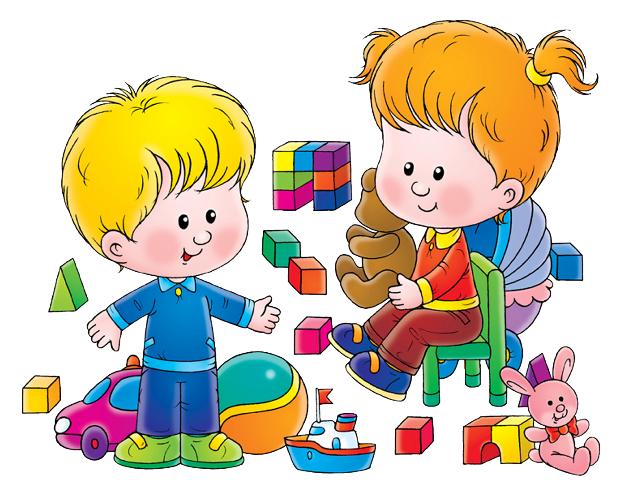 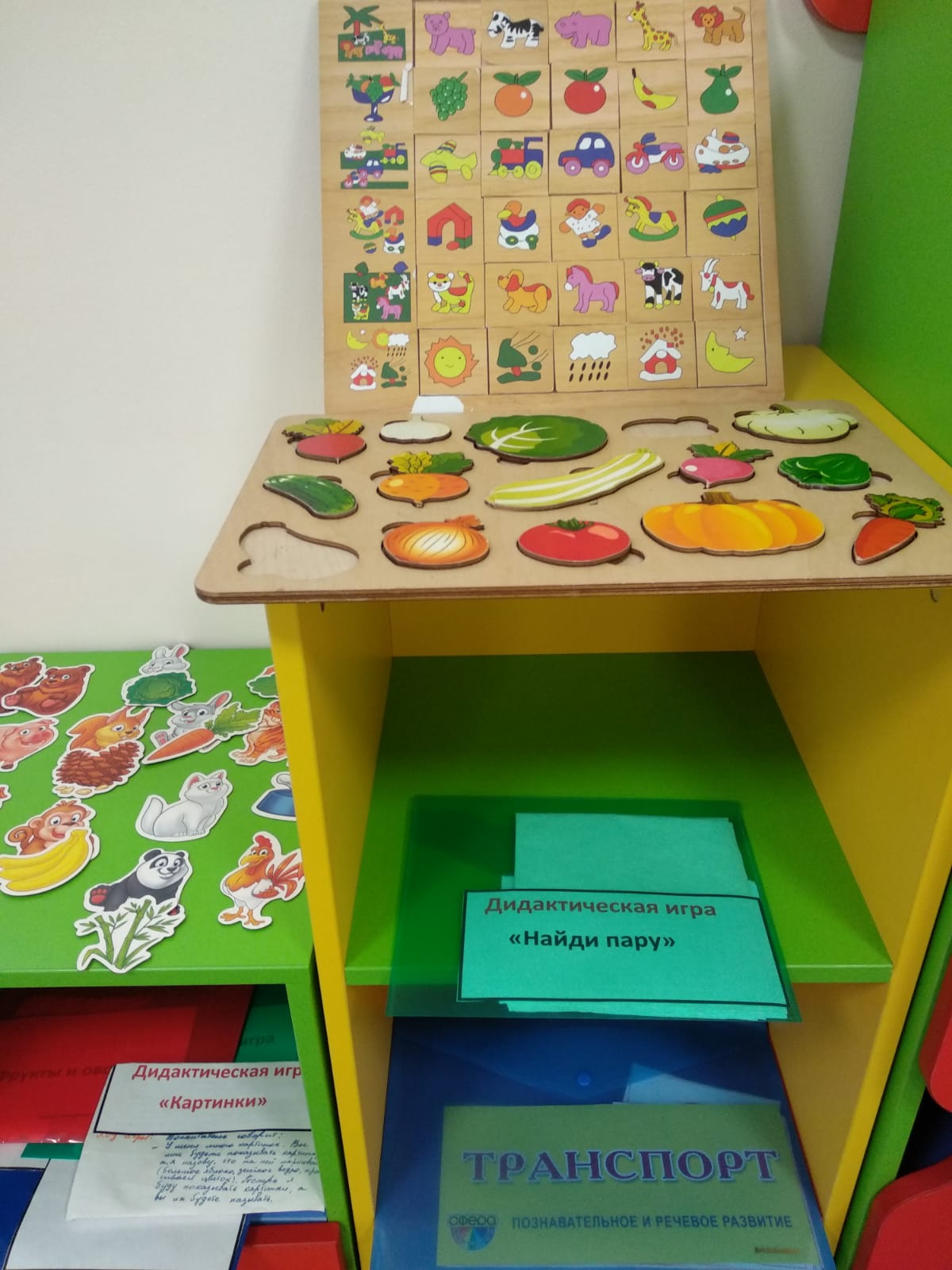 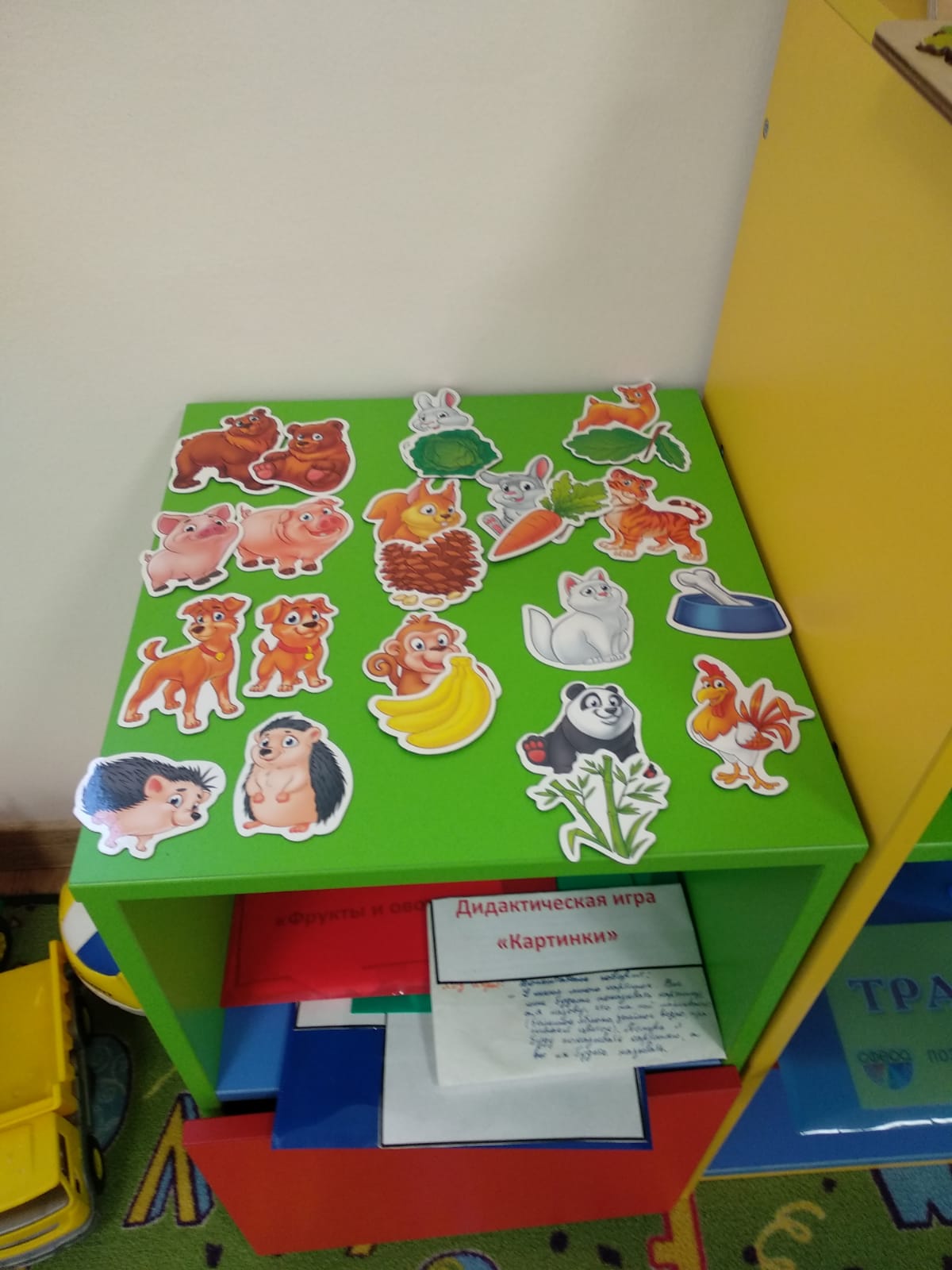 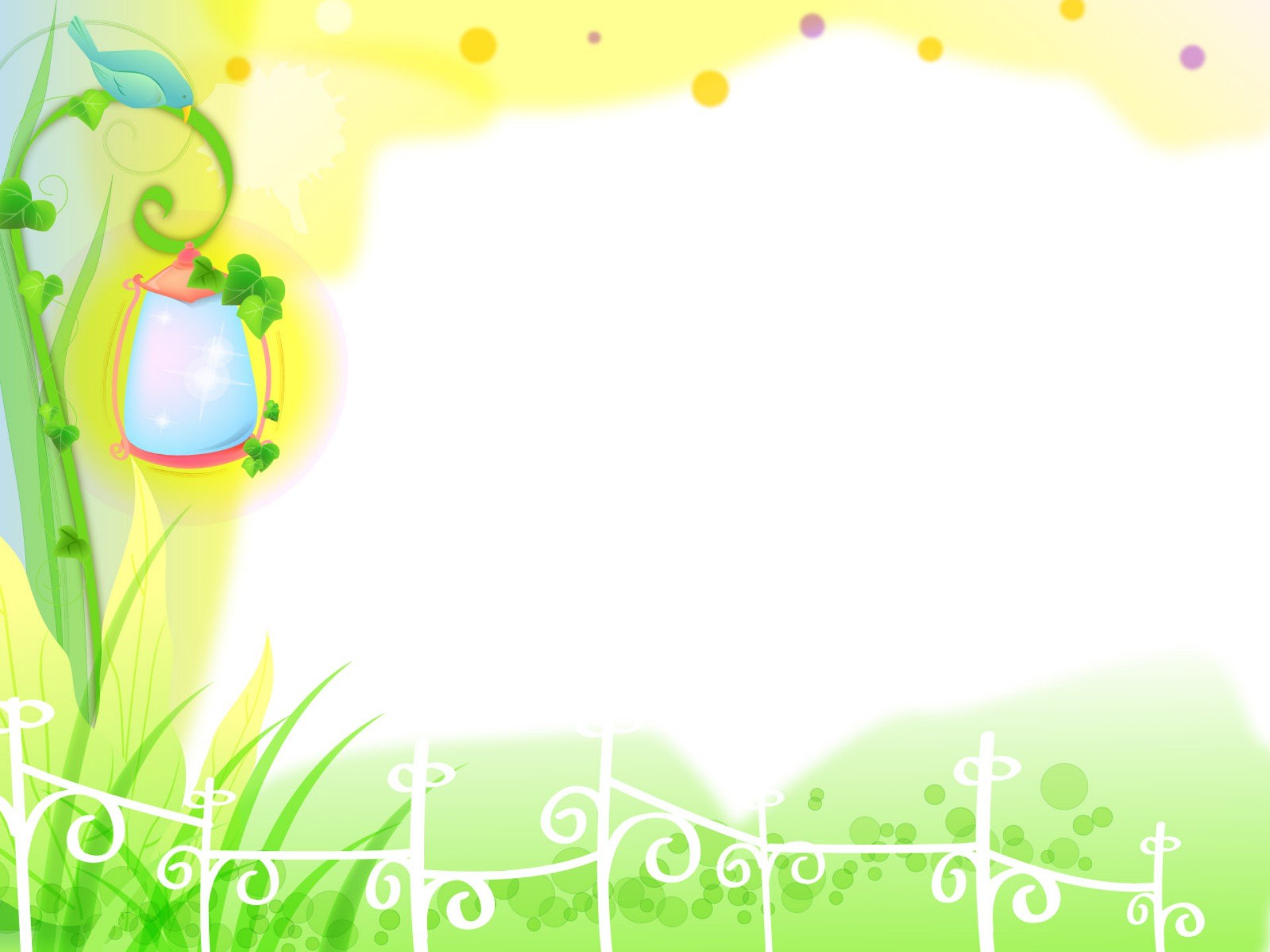 Требования к речи воспитателя 
Чтобы речь ребёнка была четкой и правильной, педагогу необходимо обращать внимание на свою речь, больше говорить с ребенком, ведь в основе речи лежит  речевое подражание — воспроизведение вслед за говорящим произнесенных им звуков, слов, фраз. Речевое подражание маленького ребенка вначале похоже на эхо: взрослый говорит — ребенок тут же повторяет. Со временем появляется возможность отстроченного во времени повторения. Чтобы подражание ребенком речи взрослого было осмысленным, речь должна быть тесно связана с практической деятельностью ребенка. По данным физиологов, подражание у человека — это безусловный рефлекс, то есть врожденное умение. Малыш, не осознавая того, перенимает речь, которую слышит из уст окружающих.
Речь должна постоянно окружать малыша, он должен "купаться" в речи. Для этого взрослый комментирует все бытовые ситуации, режимные моменты и другие события жизни малыша.
Говорить нужно постоянно, но при этом не переусердствовать и не быть излишне многословным, говорить с обычной громкостью, простыми фразами и только по существу.
Требования к речи воспитателя 
Чтобы речь ребёнка была четкой и правильной, педагогу необходимо обращать внимание на свою речь, больше говорить с ребенком, ведь в основе речи лежит  речевое подражание — воспроизведение вслед за говорящим произнесенных им звуков, слов, фраз. Речевое подражание маленького ребенка вначале похоже на эхо: взрослый говорит — ребенок тут же повторяет. Со временем появляется возможность отстроченного во времени повторения. Чтобы подражание ребенком речи взрослого было осмысленным, речь должна быть тесно связана с практической деятельностью ребенка. По данным физиологов, подражание у человека — это безусловный рефлекс, то есть врожденное умение. Малыш, не осознавая того, перенимает речь, которую слышит из уст окружающих.
Речь должна постоянно окружать малыша, он должен "купаться" в речи. Для этого взрослый комментирует все бытовые ситуации, режимные моменты и другие события жизни малыша.
Говорить нужно постоянно, но при этом не переусердствовать и не быть излишне многословным, говорить с обычной громкостью, простыми фразами и только по существу.
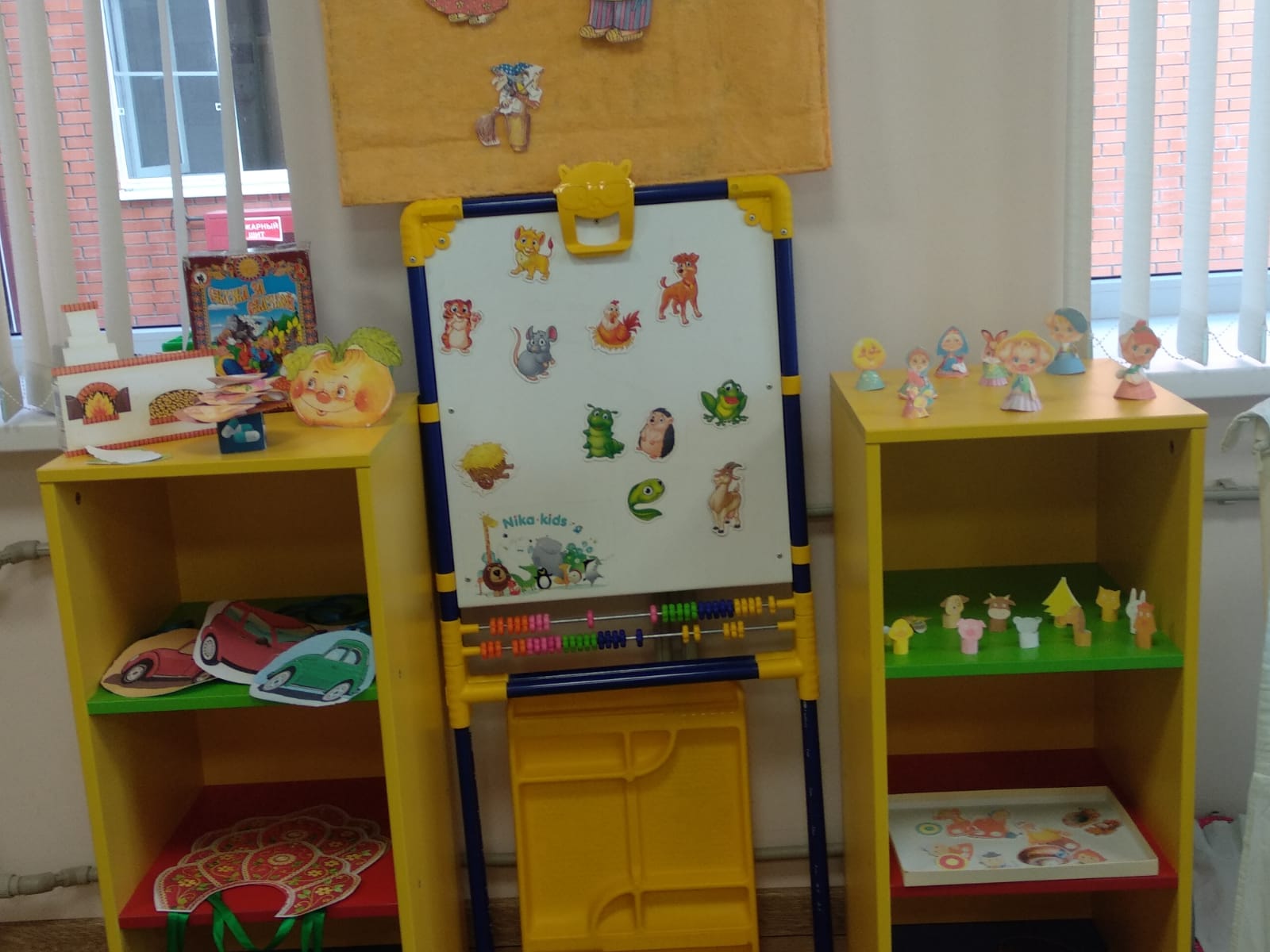 Чтобы речь ребенка развивалась, нужно создать для этого благоприятные условия. 
Основные требования к созданию предметной развивающей среды ДОУ  в соответствии с ФГОС
предметная развивающая среда должна быть:
• содержательно- насыщенной, развивающей;
• трансформируемой;
• полифункциональной;
• вариативной;
• доступной;
безопасной;
здоровьесберегающей;
эстетически-привлекательной.
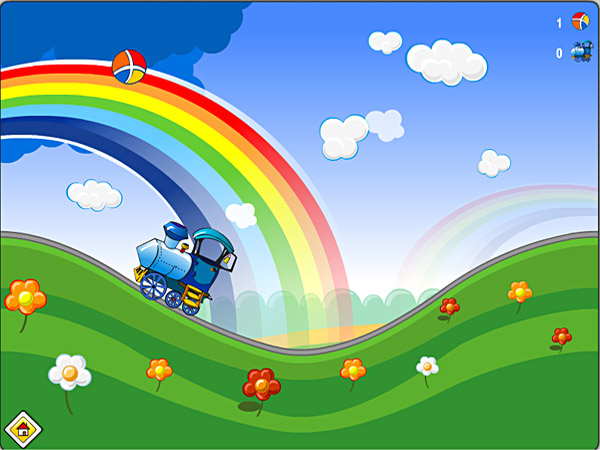 Игровые средства и оборудование по основным направлениям развития ребенка:
• оборудование для развития общих движений;
• игровые средства для развития мелкой моторики;
• игровые средства для развития сенсорного восприятия;
• игровые средства для развития мышления;
• игровые средства для развития речи и языка;
• игровые средства для ознакомления с окружающим миром;
• игровые средства для социально-эмоционального развития;
• игровые средства и материалы для творческого развития;
• игровые средства и оборудование для организации сюжетно - ролевой игры.
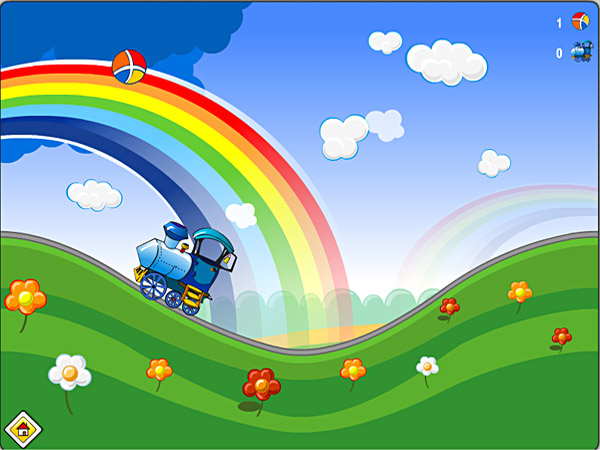 Особую педагогическую ценность имеют игрушки, обладающие следующими качествами:
• остроумность образного решения (дизайн, высокий художественно-эстетический уровень) ;
• многовариативность;
• обобщенность;
• открытость (возможность придумывать новые задания);
• полифункциональность (возможность широкого использования в соответствии с замыслом ребенка и сюжетами игры);
• дидактические свойства;
• разнообразие по уровню сложности;
• возможность применения группой детей;
• использование различных фактур.
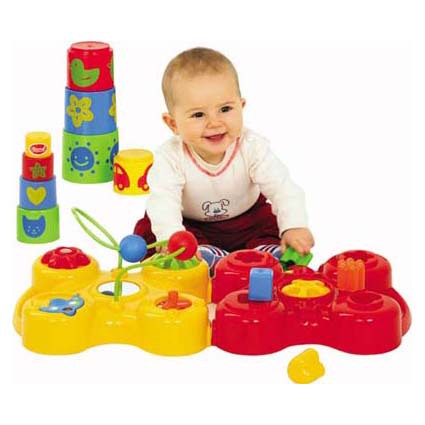 Ранний возраст, этап индивидуального психического развития, который продолжается от 1 года до 3 лет, характеризуется качественными изменениями в развитии функций коры больших полушарий. 
В этом временном интервале происходят следующие события индивидуального развития:

- формируются перемещения в пространстве, в частности ходьба, мелкая моторика, за счет чего существенно расширяются возможности познания окружающего мира;
-  данный возрастной период отличается интенсивным формированием речи, развивается ситуативно-деловое общение с взрослыми и общение со сверстниками;
- происходит овладение пассивной и активной речью;
- становятся более определенными аффективная и волевая сферы, формируется самосознание.
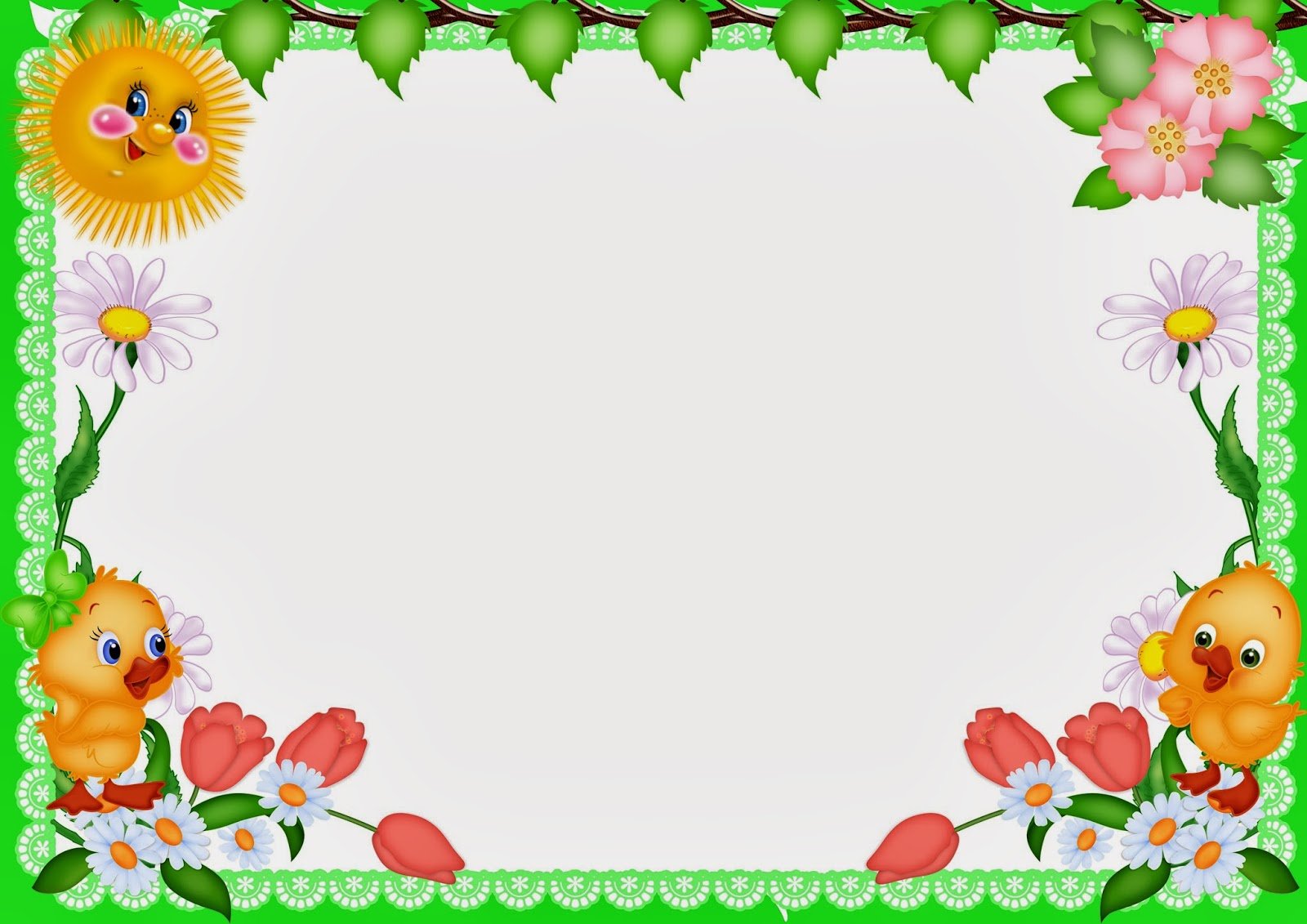 Ранний возраст, этап индивидуального психического развития, который продолжается от 1 года до 3 лет, характеризуется качественными изменениями в развитии функций коры больших полушарий. 
В этом временном интервале происходят следующие события индивидуального развития:

- формируются перемещения в пространстве, в частности ходьба, мелкая моторика, за счет чего существенно расширяются возможности познания окружающего мира;
-  данный возрастной период отличается интенсивным формированием речи, развивается ситуативно-деловое общение с взрослыми и общение со сверстниками;
- происходит овладение пассивной и активной речью;
- становятся более определенными аффективная и волевая сферы, формируется самосознание.
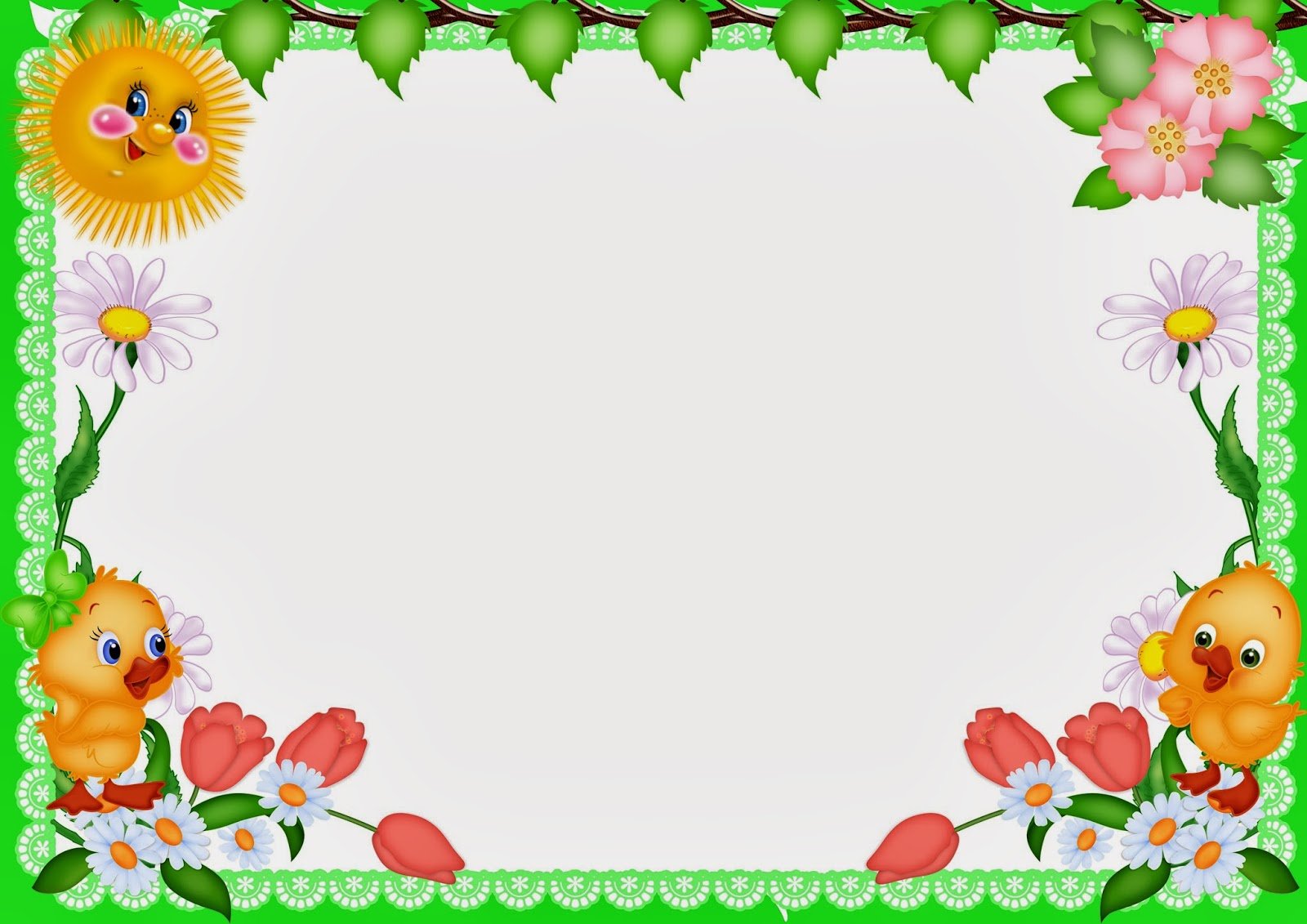 Среда для  сенсорного развития детей:
- шнуровки;
- башенки (пирамидки) - одноцветные, окрашенные в цвета спектра;
- пирамидки из 6-8-10 толстых колец, из 12 тонких колец, окрашенных в цвета спектра;
- мисочки-вкладыши (из 10 штук);
- матрешки 2, 3-4-местные (игры с матрешками  направляют внимание детей на
сравнение матрешек по величине, за различиями в одежде, побуждают к
рассматриванию и названию основных цветов, размеров);
-мячи 3-4-х размеров; 
-лото «Цвет», «Цвет и форма» (игры помогают детям правильно называть изображенные предметы, группировать предметы по форме, размеру, назначению);
-мозаика геометрическая плоскостная;
-наборы песочных формочек для игр с водой…
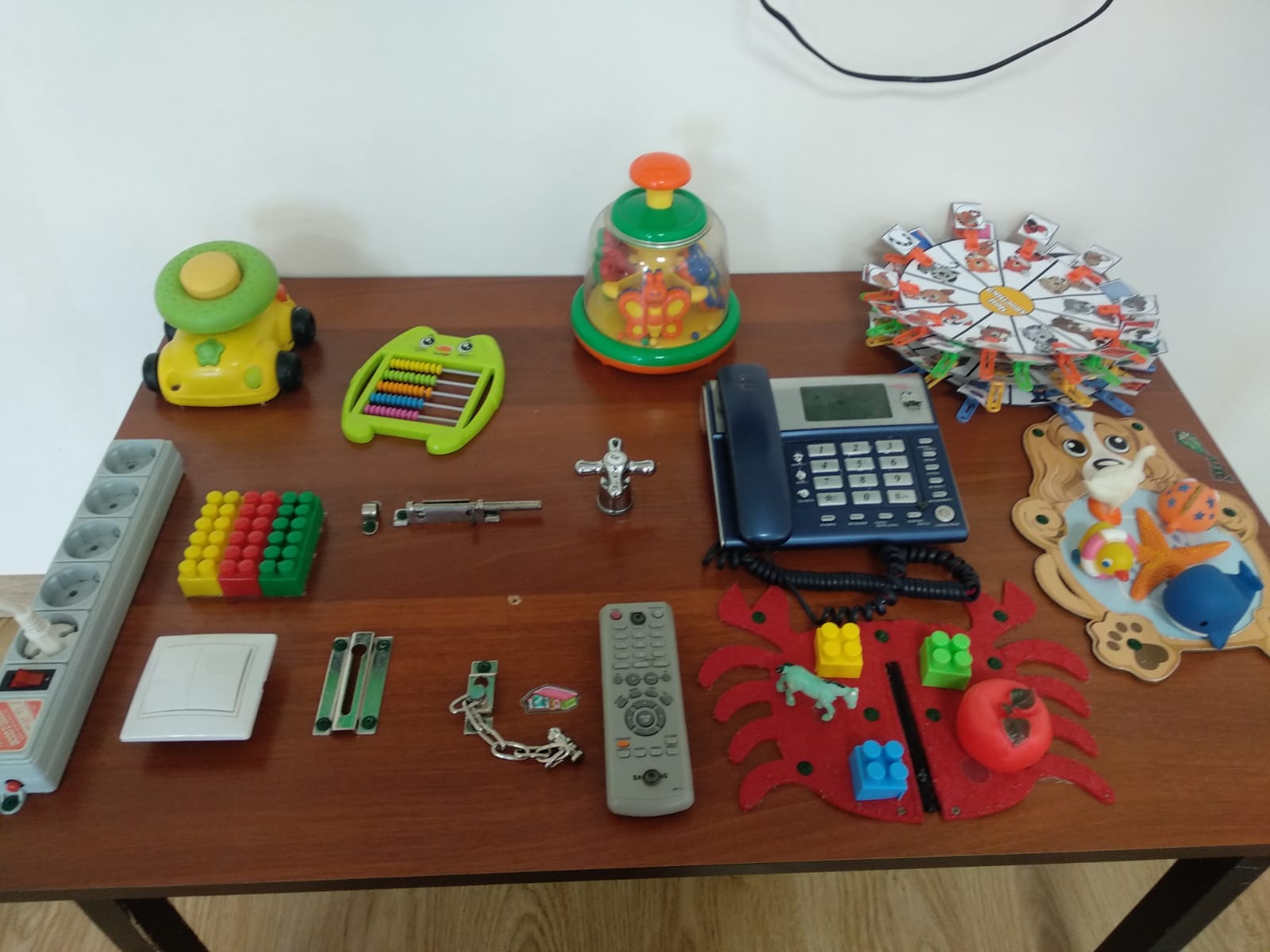 Дети с большим удовольствием строят. В процессе строительных игр дети учатся понимать значения предлогов и употреблять их в речи. 
Строительный уголок должен содержать разнообразный строительный материал, который находится в свободном доступедля детей:
- готовые универсальные настольные наборы, основу которых составляют детали простой эталонной формы (кубики, кирпичики, брусочки, пластины, цилиндры, трехгранные призмы) 2-3 разных размеров; 
-крупный пластмассовый строительный материал;
- для обыгрывания готовых построек из разного типа строительного материала должны быть  наборы разнообразных мелких игрушек (кукол, зверей, елочек, грибочков, машин различной величины…)
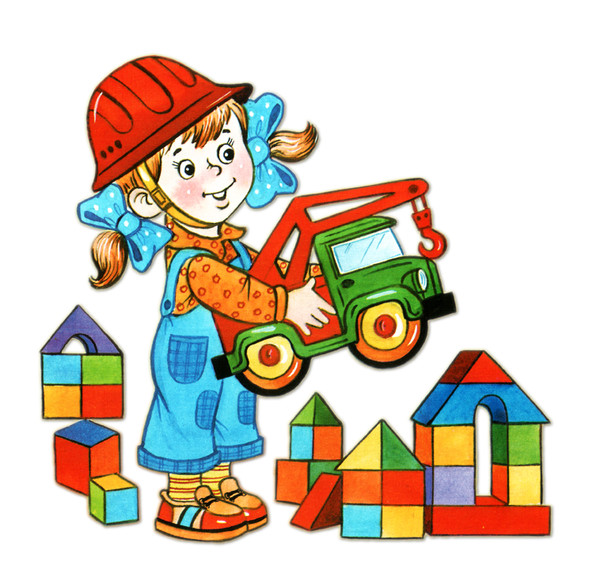 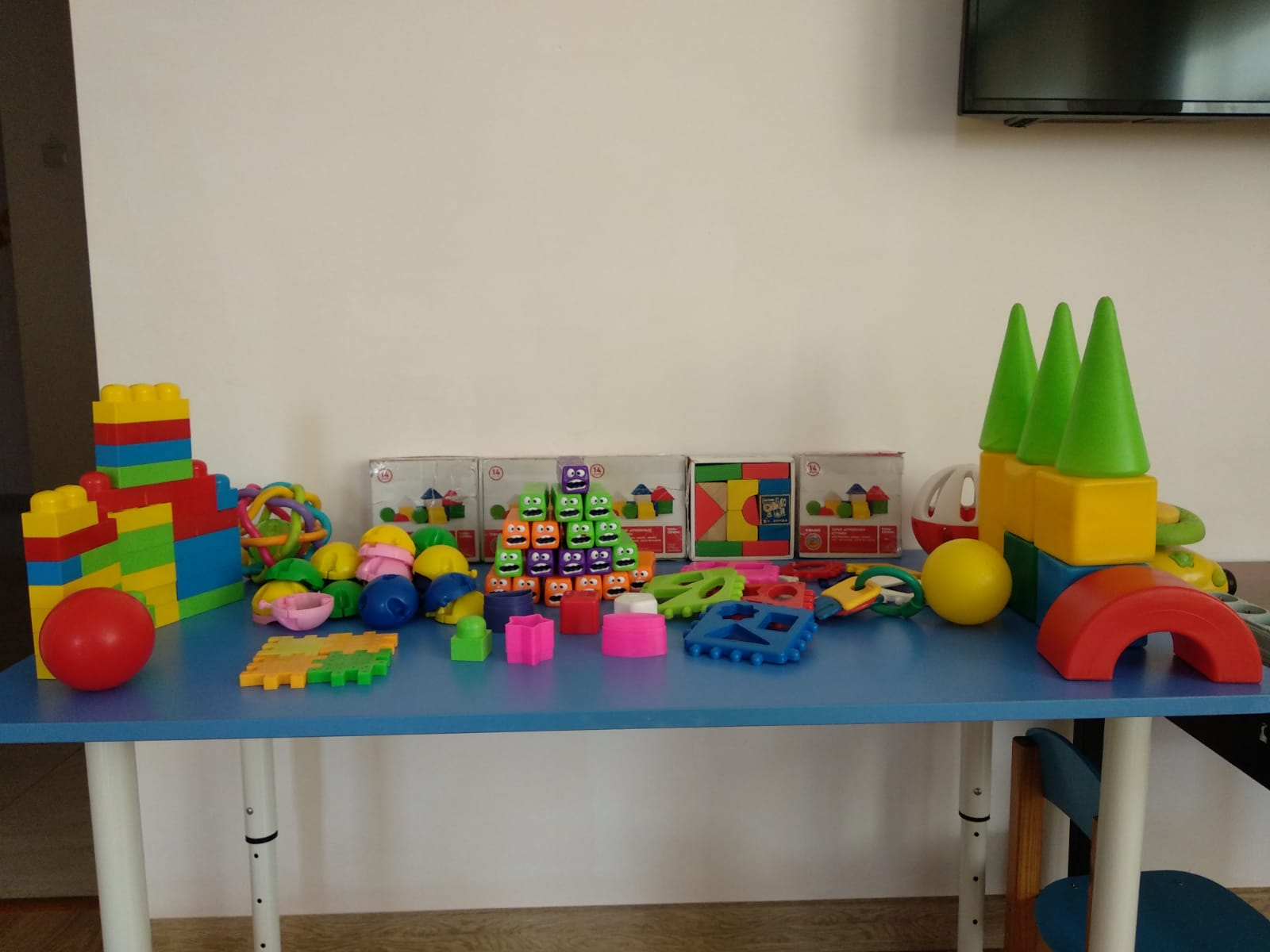 Дети раннего возраста проявляют интерес к песенкам, потешкам, прибауткам, стремятся двигаться под музыку. Фольклорные произведения оказывают благоприятное влияние на общение с ребенком в разные режимные моменты, когда его укладывают спать (колыбельная песня), во время умывания. Например: «Ай, лады, лады, лады, не боимся мы воды, чисто умываемся, маме улыбаемся. Или «Водичка, водичка…». Во время еды: «Умница, Настенька, ешь кашу сладеньку».
Одевание сложный процесс. Малыши плохо умеют, да и нее любят одеваться, отвлекаются. Использование потешки помогает привлечь детей к одеванию, они запоминают названия вещей и последовательность их одевания, например: «Вот они сапожки. Этот с правой ножки, этот с левой ножки..», или «Завяжу потуже шарф, будем делать снежный шар, я шар покачу, я гулять хочу».
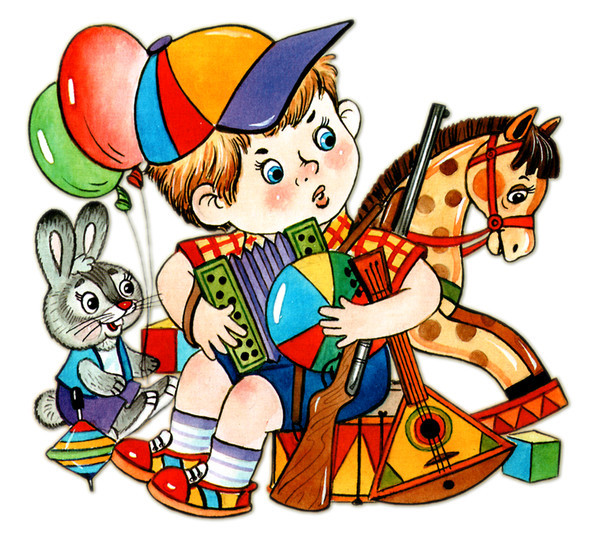 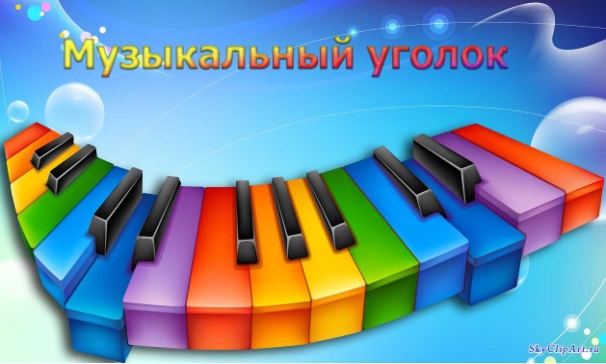 должен быть представлен набором детских музыкальных инструментов, звучащих игрушек, игр, направленных на ознакомление с различными музыкальными жанрами. Играя с музыкальными инструментами, дети учатся слышать различные звуки, отличать их по высоте, силе, что может способствовать развитию не только музыкального слуха, но и фонематического (а это важно при подготовке к обучению грамоте).










Также необходимо иметь аудиотехнику, фонотеку.
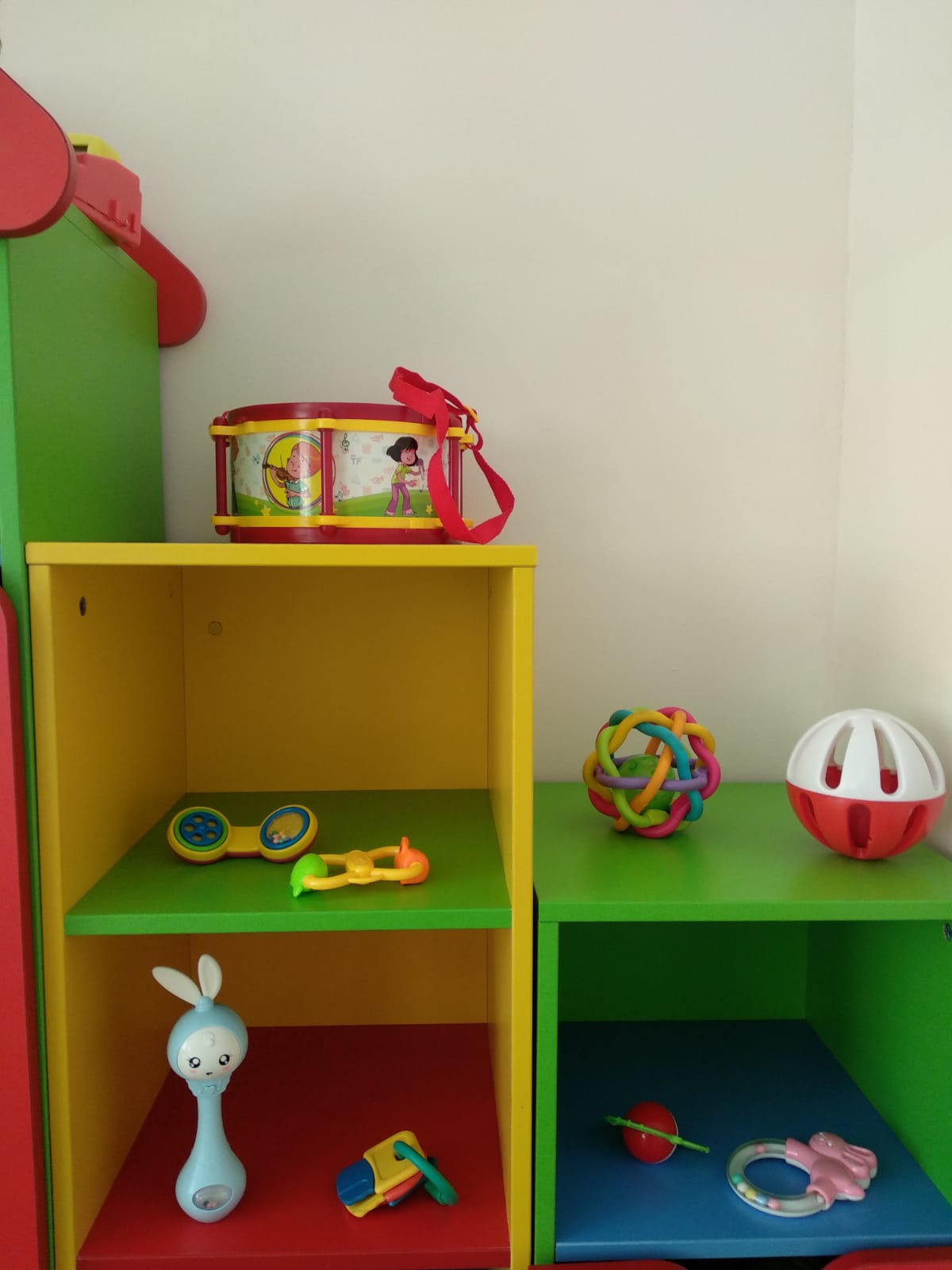 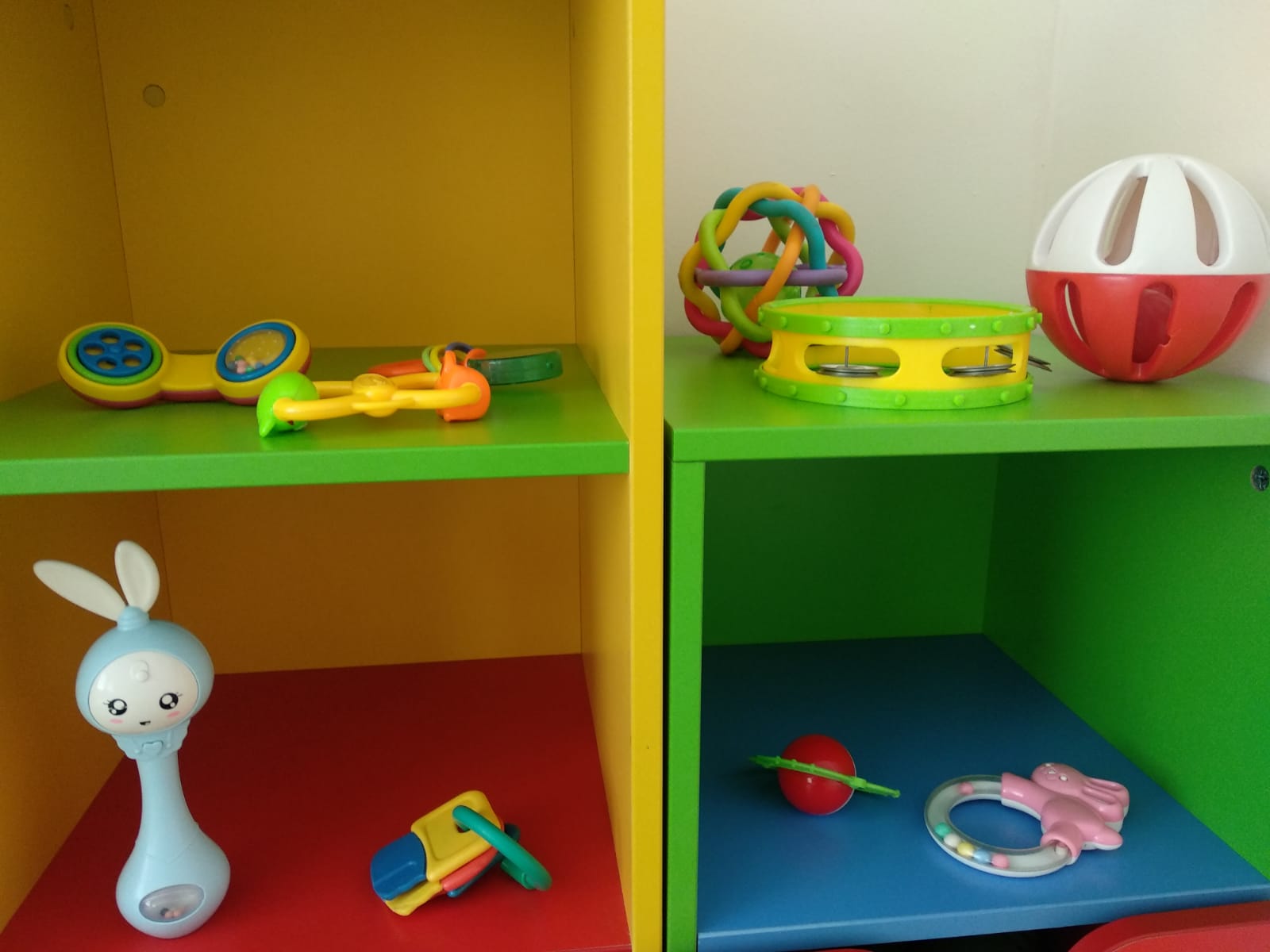 В книжном  уголке должны быть:
- художественные произведения различных жанров, иллюстративный материал;
-картотека рекомендуемой литературы для детского чтения.
Особенно эффективным для развития речи является прием договаривания слов в знакомых потешках и стихах.                                         
  Например:
Птичка..(птичка),Вот тебе... (водичка)!Вот тебе... (крошки)На моей... (ладошке)!
Петушок, петушок...(Золотой гребешок)Выгляни в окошко...(Дам тебе горошка!)
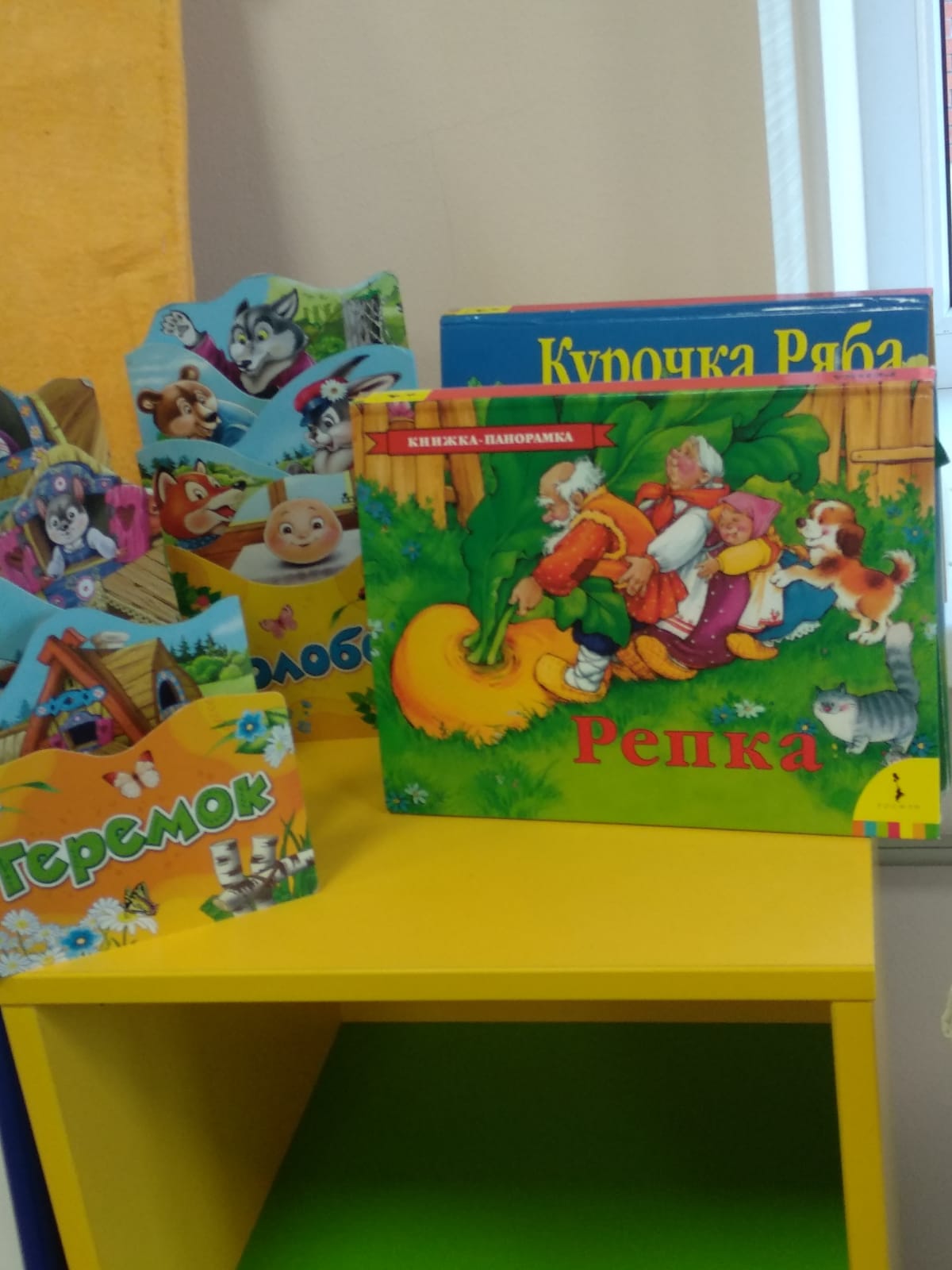 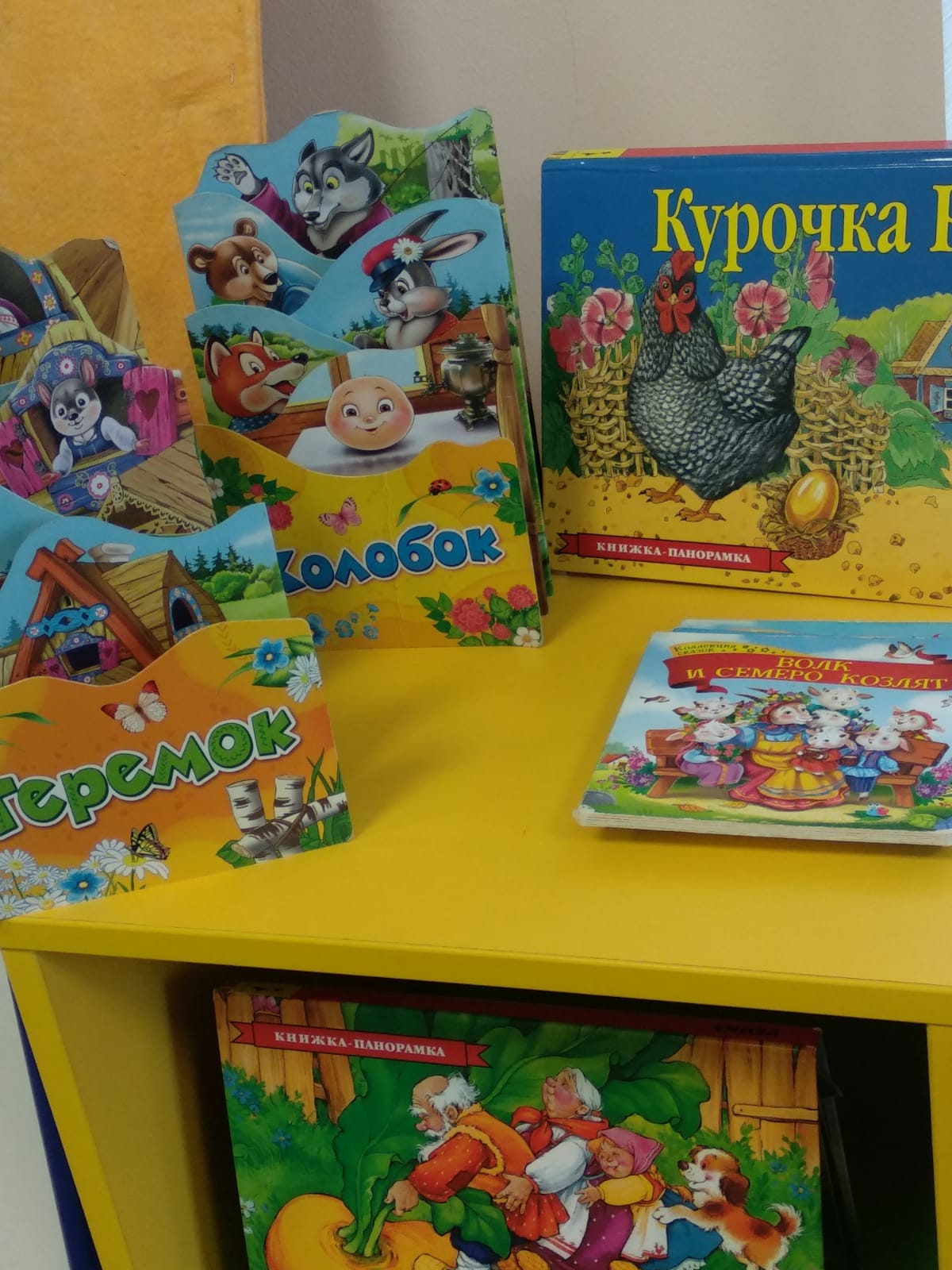 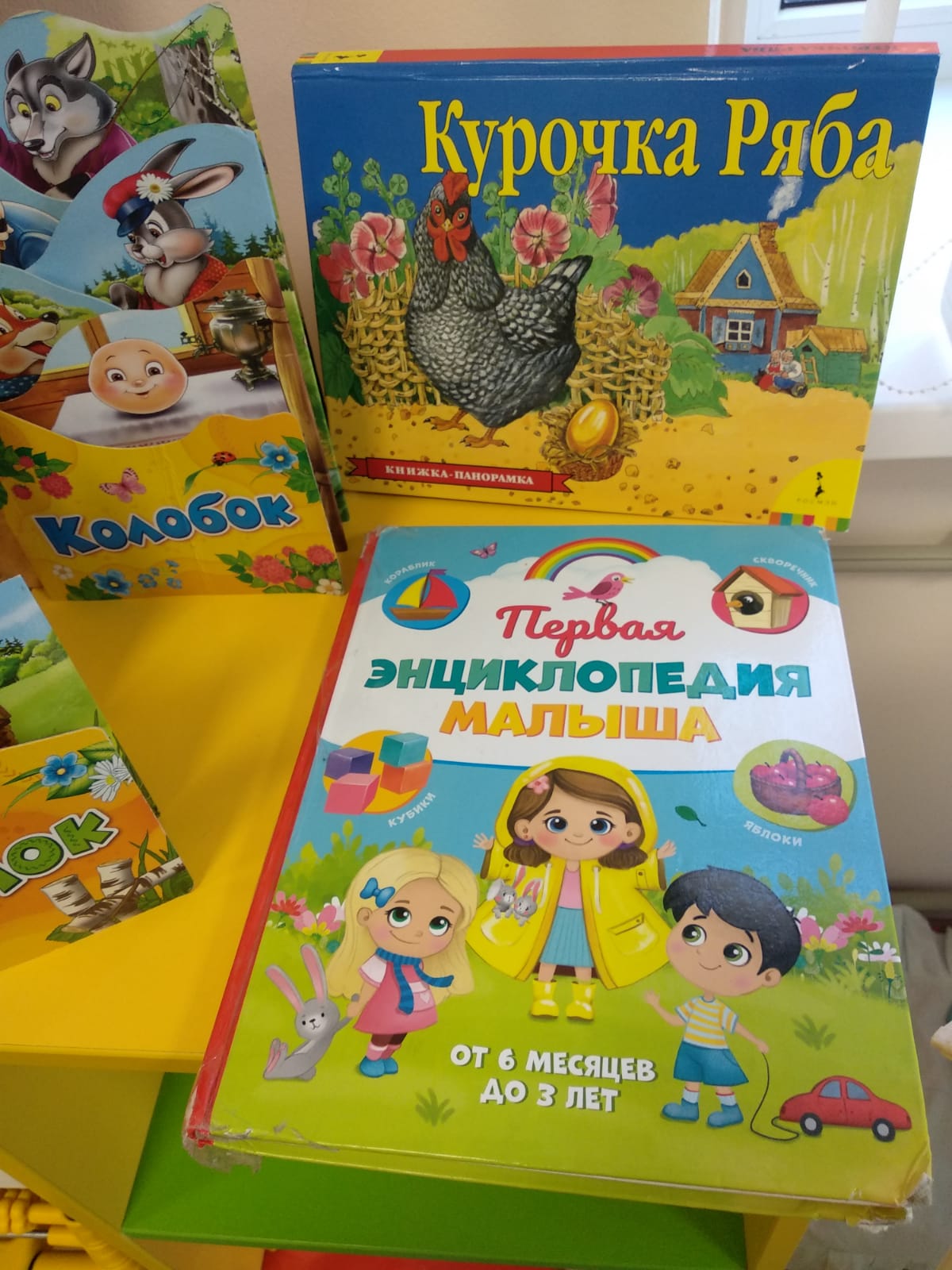 Уголок  «Ряженья» (для одевания на себя):
 - используется стойка, одежда на плечиках, можно сундучок, расписанный в народном стиле; 
-зеркало (в рост или в полроста ребенка);
аксессуары сказочных персонажей, шапочки, рисунки-эмблемы на ободочках, маски, узорчатые цветные воротники;
 различные юбки, платья, фартучки, кофточки; 
бусы из различных (но не опасных для жизни и здоровья ребенка) материалов, ленты, косынки т.д.

Игры в «Уголке  ряженья»  развивают уверенность в себе, коммуникабельность.
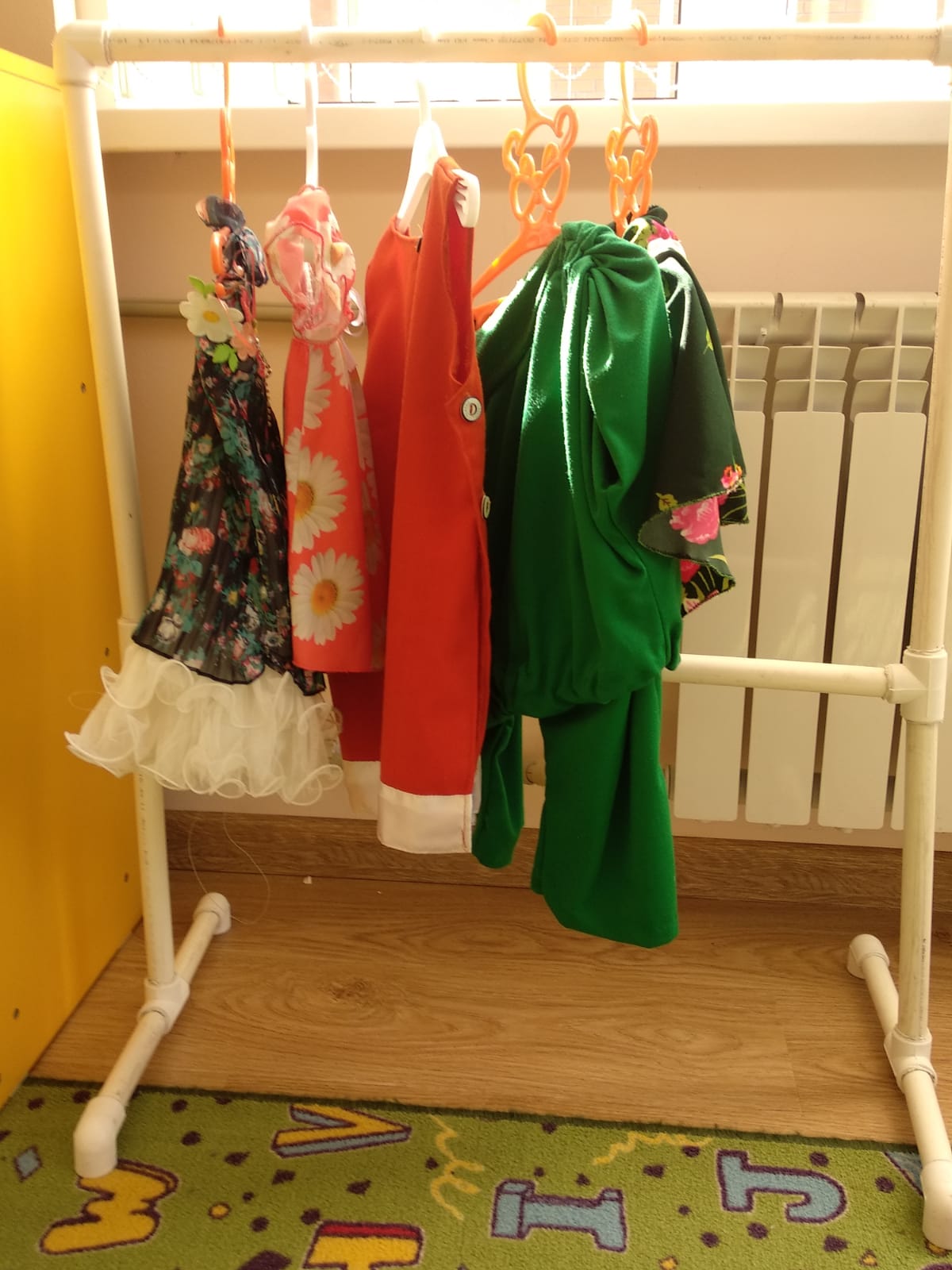 Значение речевой среды для развития ребёнка раннего возраста
- формирует у ребенка образ мира, в котором все насыщено вкусами, запахами, тактильными ощущениями и звуками;
-обогащает новыми знаниями и впечатлениями, побуждает к активной творческой деятельности, способствует интеллектуальному развитию;
-способствует установлению, утверждению у ребёнка чувства уверенности в себе, дает ему возможность испытывать и использовать свои способности;
стимулирует проявление им самостоятельности, инициативности, творчества; 
обогащает  речевой опыт ребёнка.
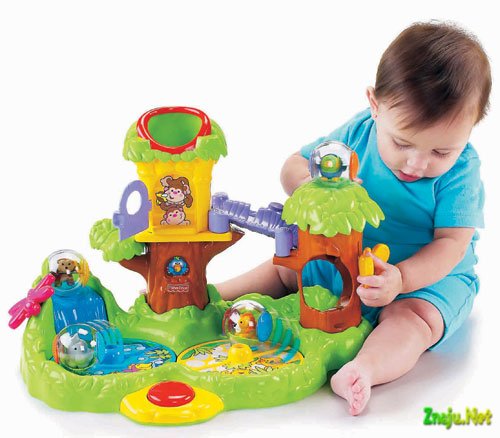 В помощь педагогу, родителям
развивающая литература:-хорошая и доступная серия книг Крупенчук "Уроки логопеда".серия с 2-х летнего возраста. -для занятий есть диски Е.Железновой "Веселые уроки","Веселая логоритмика"-"Топ-топ"; есть хорошие книги:-Е. Ляксо"Развитие речи малыша"-О.В. Елецкая, К.Ю.Вареница"День за днем говорим и растем"эти книги полезны и доступны для родителей по развитию детей с рождения;-"Ребенок от рождения до года" под. ред.С.Н.Теплюк;-Н.А.Ильина"Играем в памперсах"(с рождения);-А.С.Галанов"Развивающие игры для малышей"(с рождения);-Н.С.Жукова"Учимся говорить правильно"(от 1г.);-Н.С.Жукова"Уроки логопеда"(пособие для занятий на все звуки, стихи,скороговорки,картинки и пр.для широкого круга прочтения)-серия"Умные книжки"-"Задачки для ума"-"От слова к рассказу" и др.(2-3г.) изд."Махаон".- Е.А.Янушко "Научите меня говорить!-Е.А.Янушко "Развитие мелкой моторики рук у детей раннего возраста(1-3 г.).изд."Мозаика-синтез".-"Моя первая книга"(от 6мес.-3 лет).п\ред.А.А.Астахов,Н.Астахова.изд."Белый город".-"Желтый, красный, зеленый цвета(от 1,5-3 лет).изд."Белый город".- "Великаны и малыши. Противоположности (от 1,5-3 лет).изд."Белый город".Монина Г.Б., Ларечина Е.В."Игры для детей 1-3 лет";-"Тра-ля-ля для язычка. Артикуляционная гимнастика. Для детей 2-4 лет"изд.Карапуз.
Спасибо за внимание!
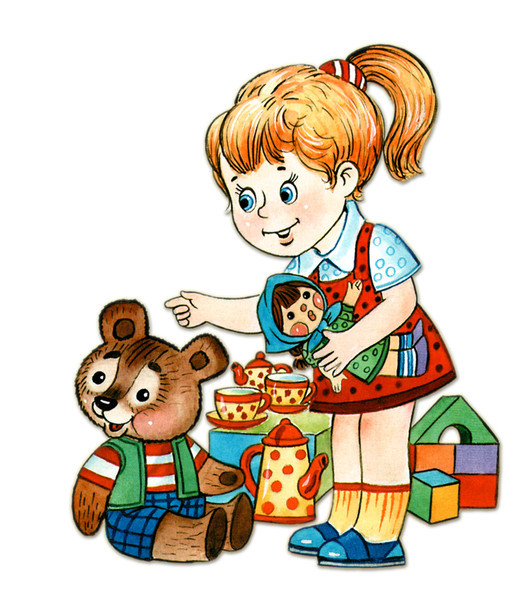